Figure 2. Thalamic and cortical activation of DA release requires nAChRs and
                            distinct ...
Cereb Cortex, Volume 26, Issue 11, 17 October 2016, Pages 4160–4169, https://doi.org/10.1093/cercor/bhw252
The content of this slide may be subject to copyright: please see the slide notes for details.
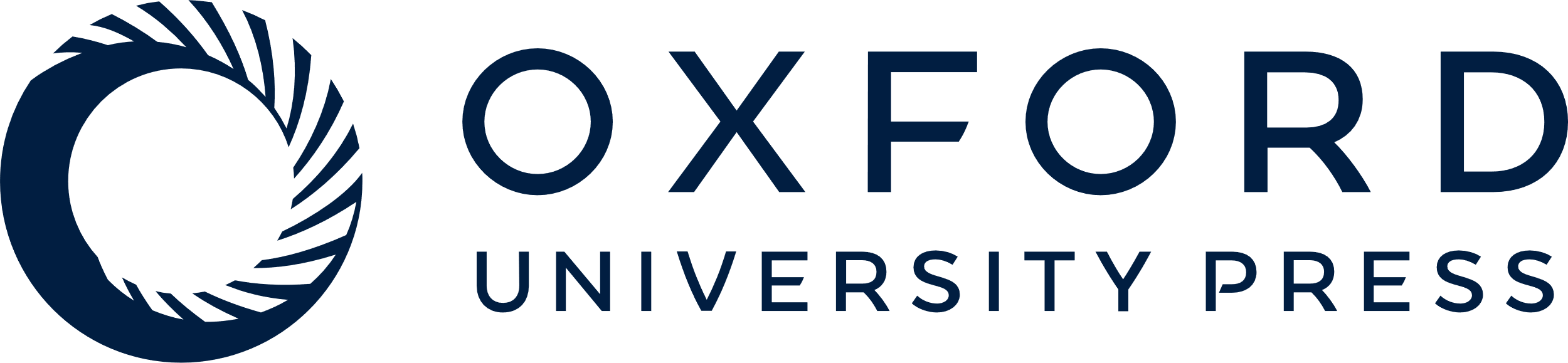 [Speaker Notes: Figure 2. Thalamic and cortical activation of DA release requires nAChRs and
                            distinct glutamate receptors. (a–j) Mean light-evoked
                            striatal [DA]o ± SEM versus time in Pf-
                                (a,b,e,g,h)
                            or mCtx-injected
                                (c,d,g,f,i,j)
                            mice in control conditions (solid) versus the presence
                                (dotted lines) of: (a,c) DHβE (1
                            µM) (n = 3–5 mice), (b,d) Oxo-M (10
                            µM) (n = 3–4), (e,f) D-APV (50 µM)
                            then plus GYKI (10 µM) (n = 4–5),
                            (g,i) MCPG (200 µM) (n = 3–5), or
                                (h,j) bicuculline (10 µM) and saclofen (50 µM)
                                (n = 3–5). Data are normalized on vertical axes
                            relative to control values prior to drug. Stimuli (blue
                                lines) are 400 ms trains with 10 Hz/25 Hz pooled unless
                            otherwise stated. (e,f) Lower, example
                            plots of peak [DA]o detected over time at individual
                            recording sites upon application of ionotropic glutamate receptor
                            blockers. (k,l) Summary of peak striatal
                                [DA]o ± SEM following drug application normalized to
                            control. Wilcoxon tests: **P < 0.01,
                                ***P < 0.001. (m) Mean, SD and
                            range of evoked [DA]o at release sites (in µM)
                                (n = 23–30 recording sites in 11–17 mice).
                                (n) Schematic of circuitry.


Unless provided in the caption above, the following copyright applies to the content of this slide: © The Author 2016. Published by Oxford University
                    Press.This is an Open Access article distributed under the terms of the
                        Creative Commons Attribution License (http://creativecommons.org/licenses/by/4.0/), which permits
                        unrestricted reuse, distribution, and reproduction in any medium, provided
                        the original work is properly cited.]